夏
８月２５日(日)　１３：３０～１６：００
日にち
の
の
スポーツスタッキング交流会！！
秋はスポーツの季節。その前にスポーツスタッキングを体験してみたい！という方にぴったりの会です。
日本スポーツスタキング協会公認　認定記録にチャレンジしてみよう！！　何級目指せるかな！
募集人数　30名
募集方法　右記のQRコードより申込ください。
名前・連絡先など入力　　　　　　　　　　　　　⇒
※さわだSCバスキャッチシステム使用
締め切り　8月２４日（土）17時終了
当日スケジュール予定
１３：３０　受付
１３：４５　開会式典　練馬区
１４：００～１５：３０　交流会　　９０分
スポーツスタッキング練習・タイム記録会
１５：４５　閉会　　
１６：００　解散
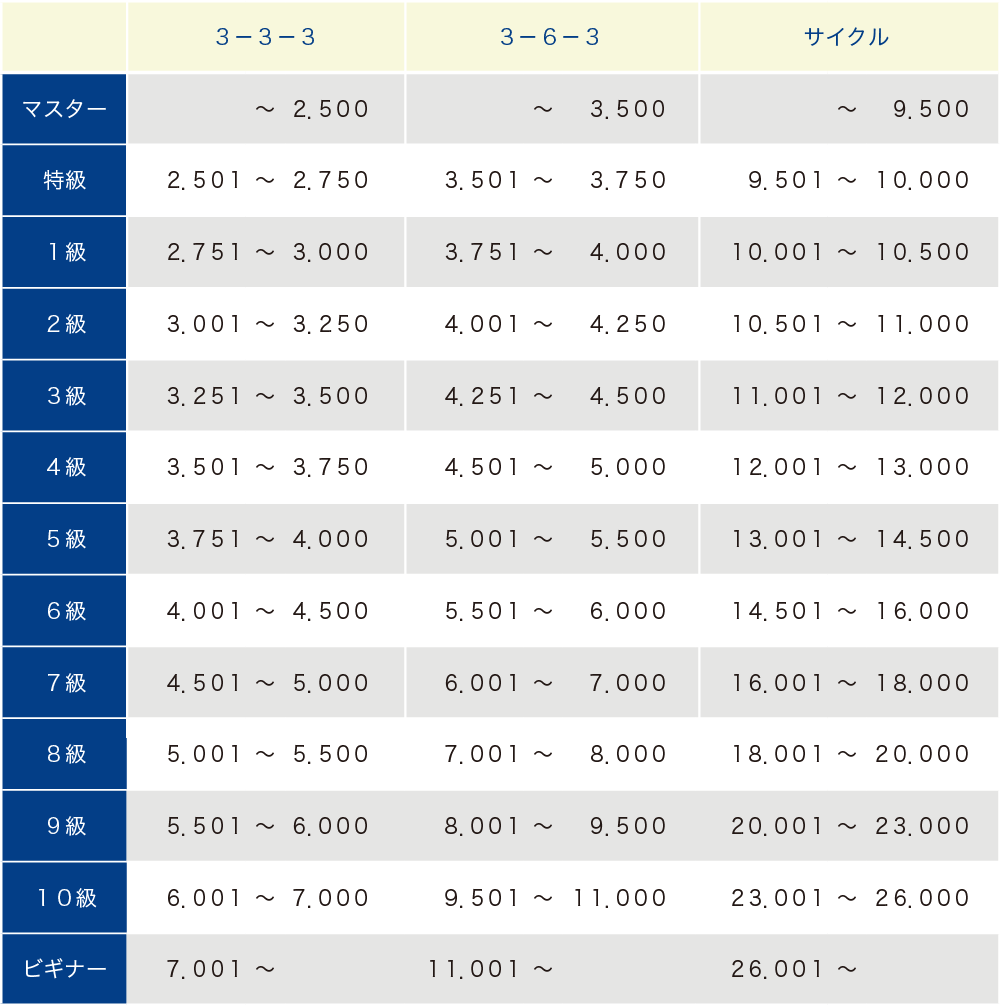 日程
時間
内容
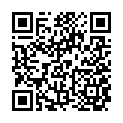 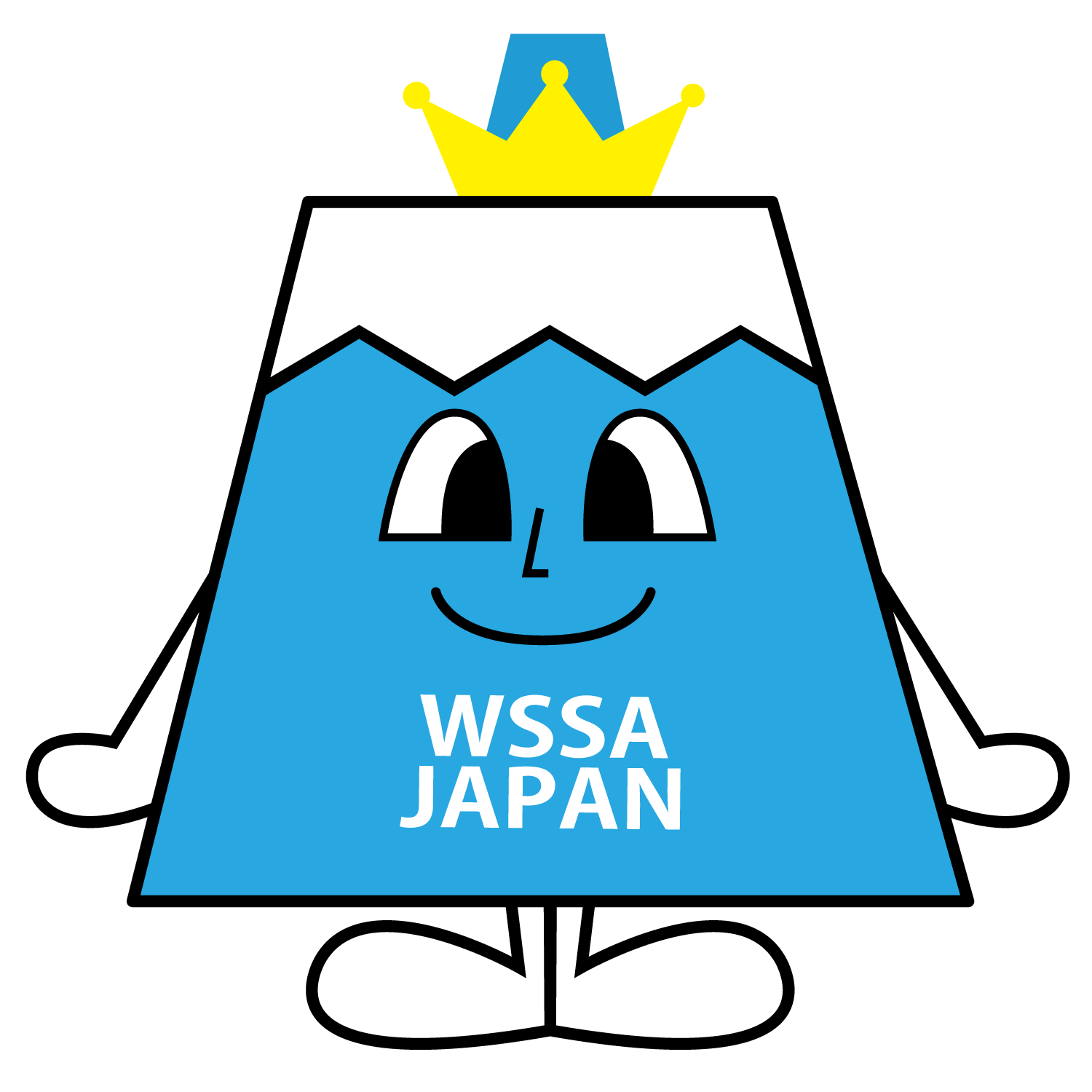 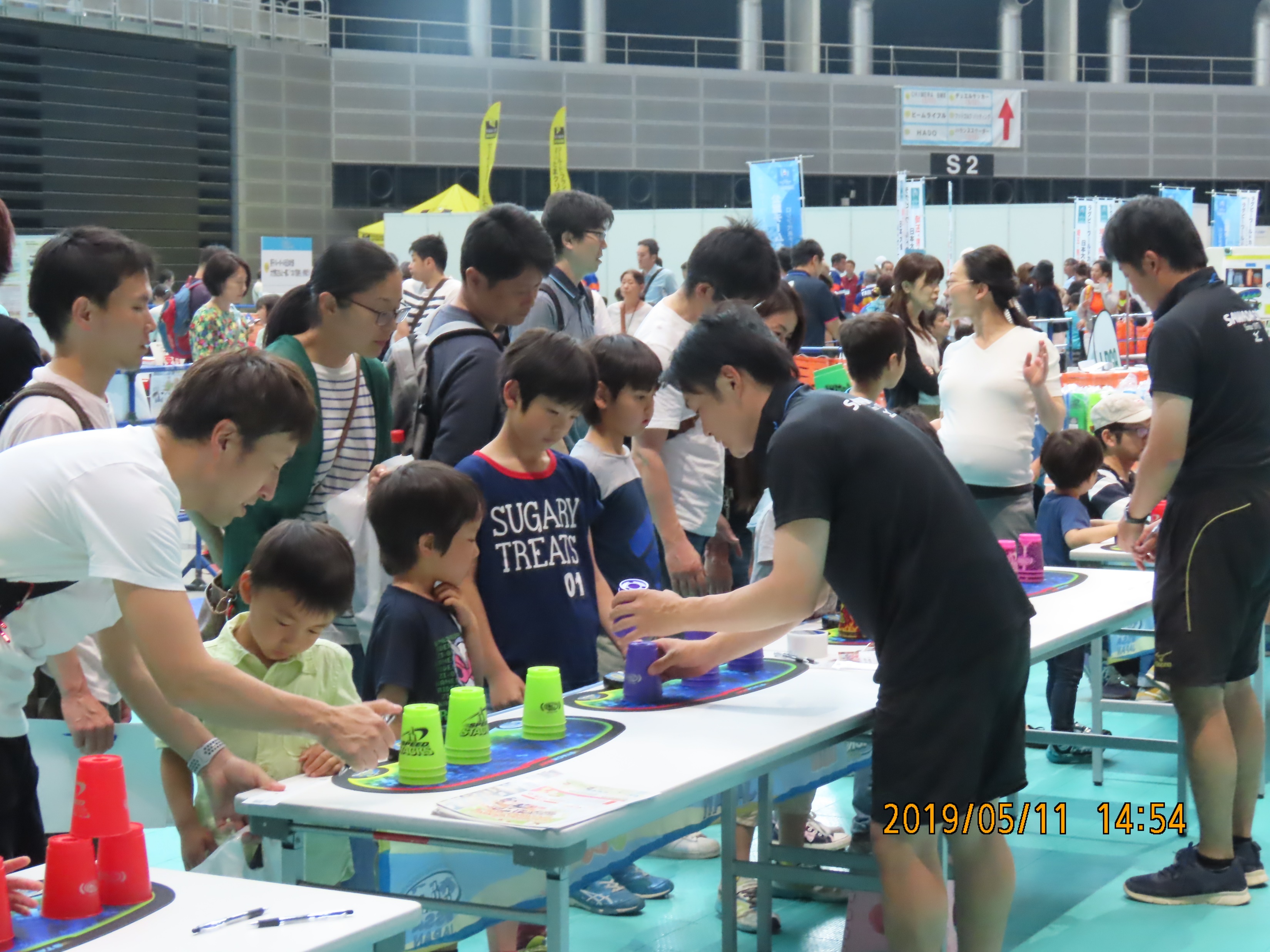 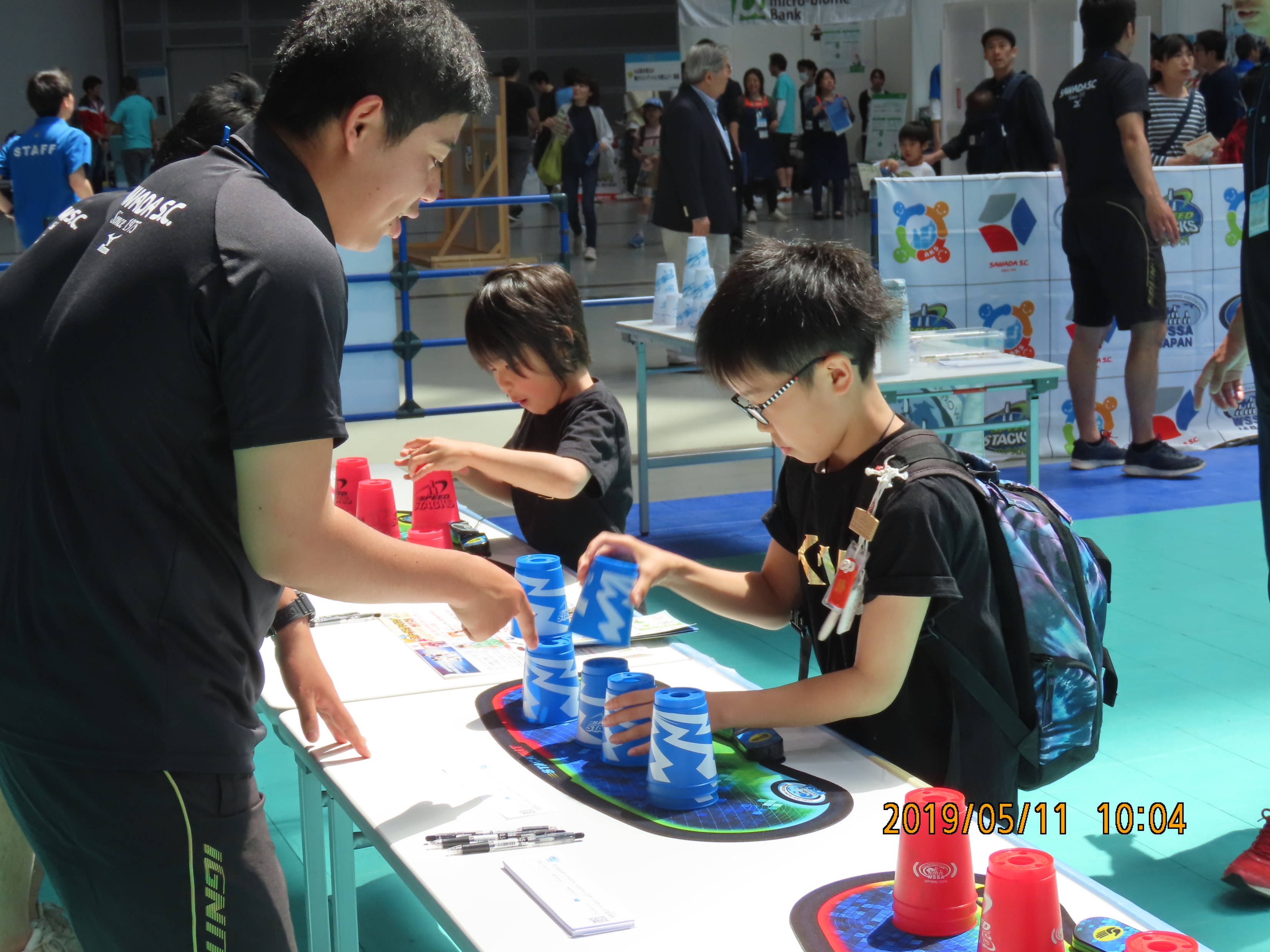 石神井南幼稚園　ホール
※電車　西武新宿線 上井草駅下車（徒歩5分）
場所
再放送　決定
8/28（水）
夕方６時２０分～
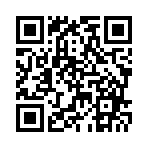 参加費：１０００円
※当日現金支払い
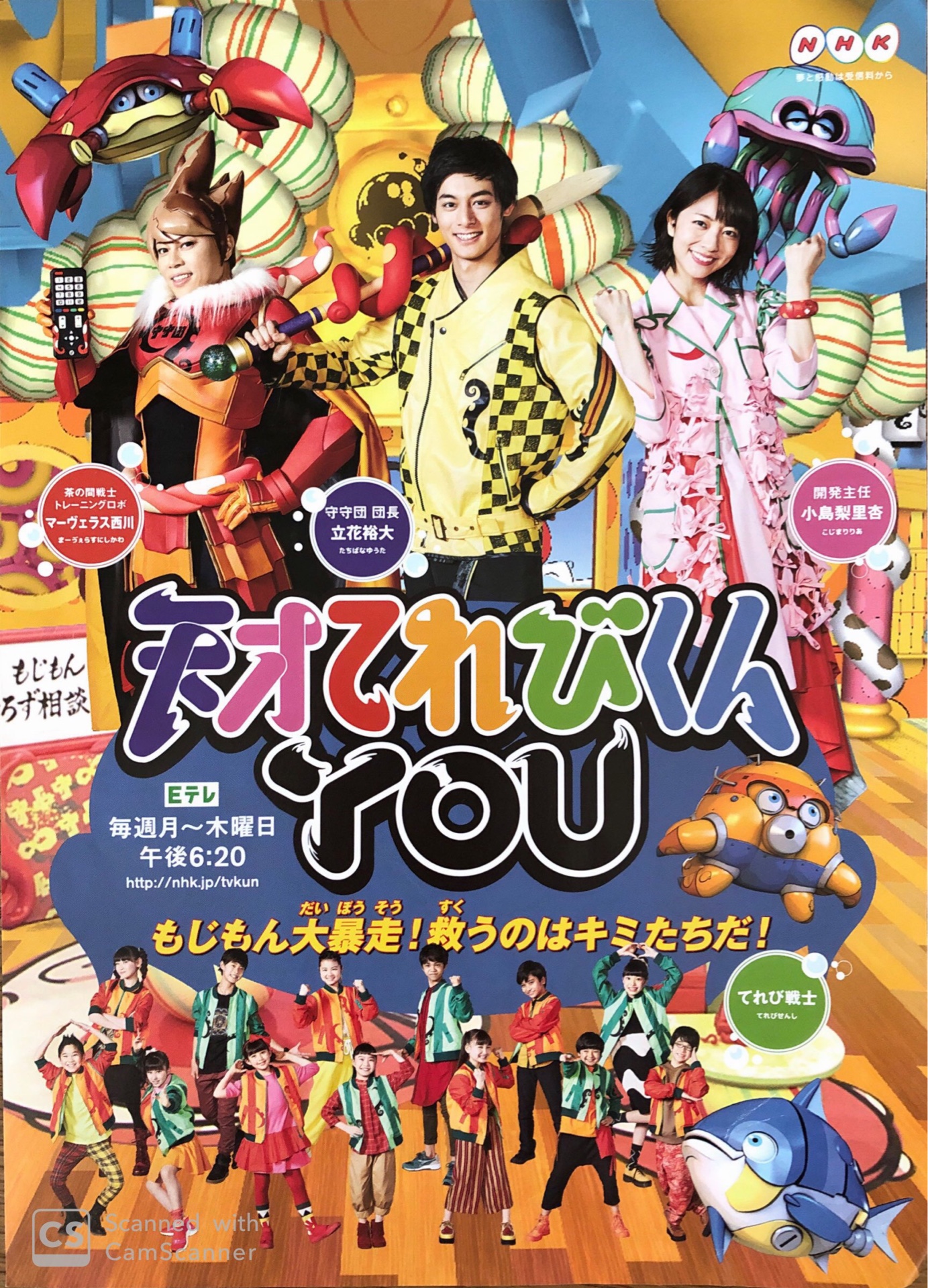 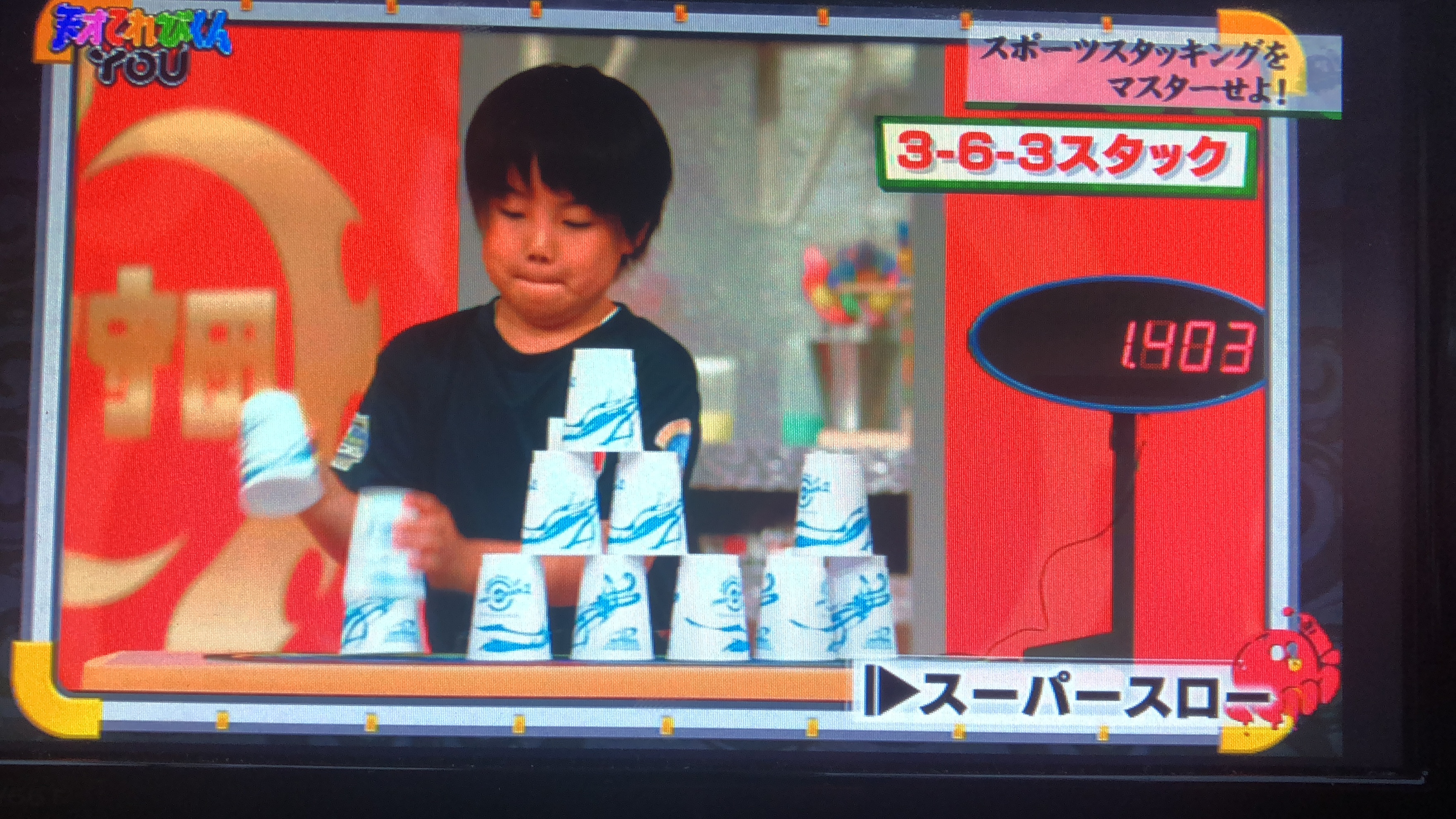 金額
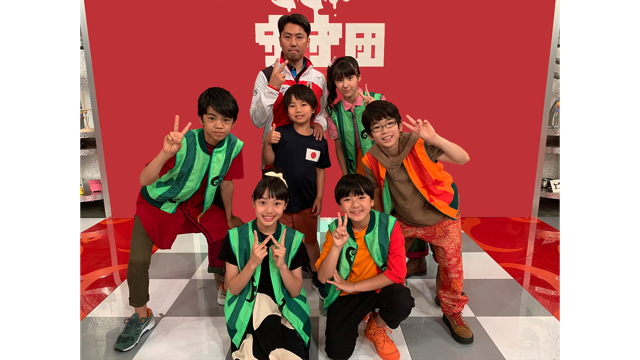 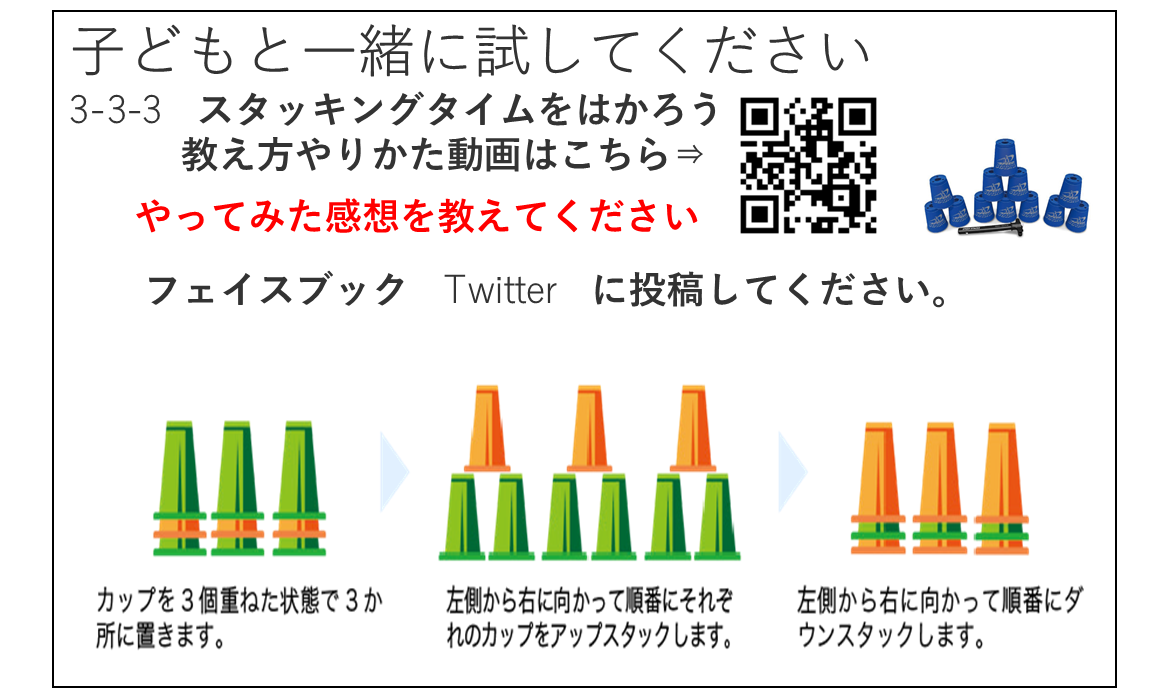 会場住所検索
参加していただいた方はスポーツスタッキング商品
特別イベント価格にて購入が出来ます。
当日リサイクル商品も販売します。
参加
特典
～ニュース～
～NHK　天才てれびくん　YOU　澤田選手　出演～
公式HP　より　日本スポーツスタッキング協会のサイト見ることが出来ます。
～第5回　ジャパンCUP　　お知らせ～
2020年1月19日（日）国立青少年オリンピックセンター
日本チャンピオンを決める大会で、初心者～上級れべるまで参加可能です。
参加申込　ジャパンOP大会終了後より受け付けます。
電話番号：03-3995-0298
メール：wssajapan@gmail.com
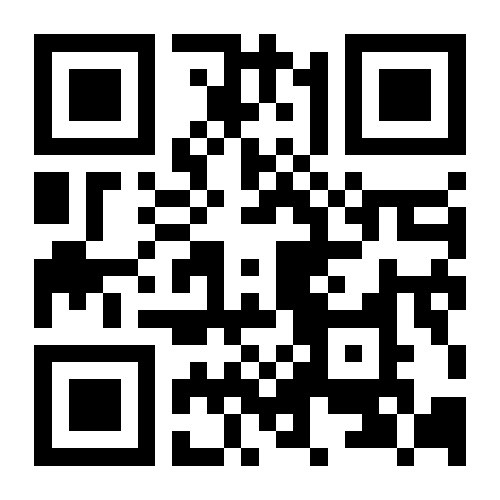 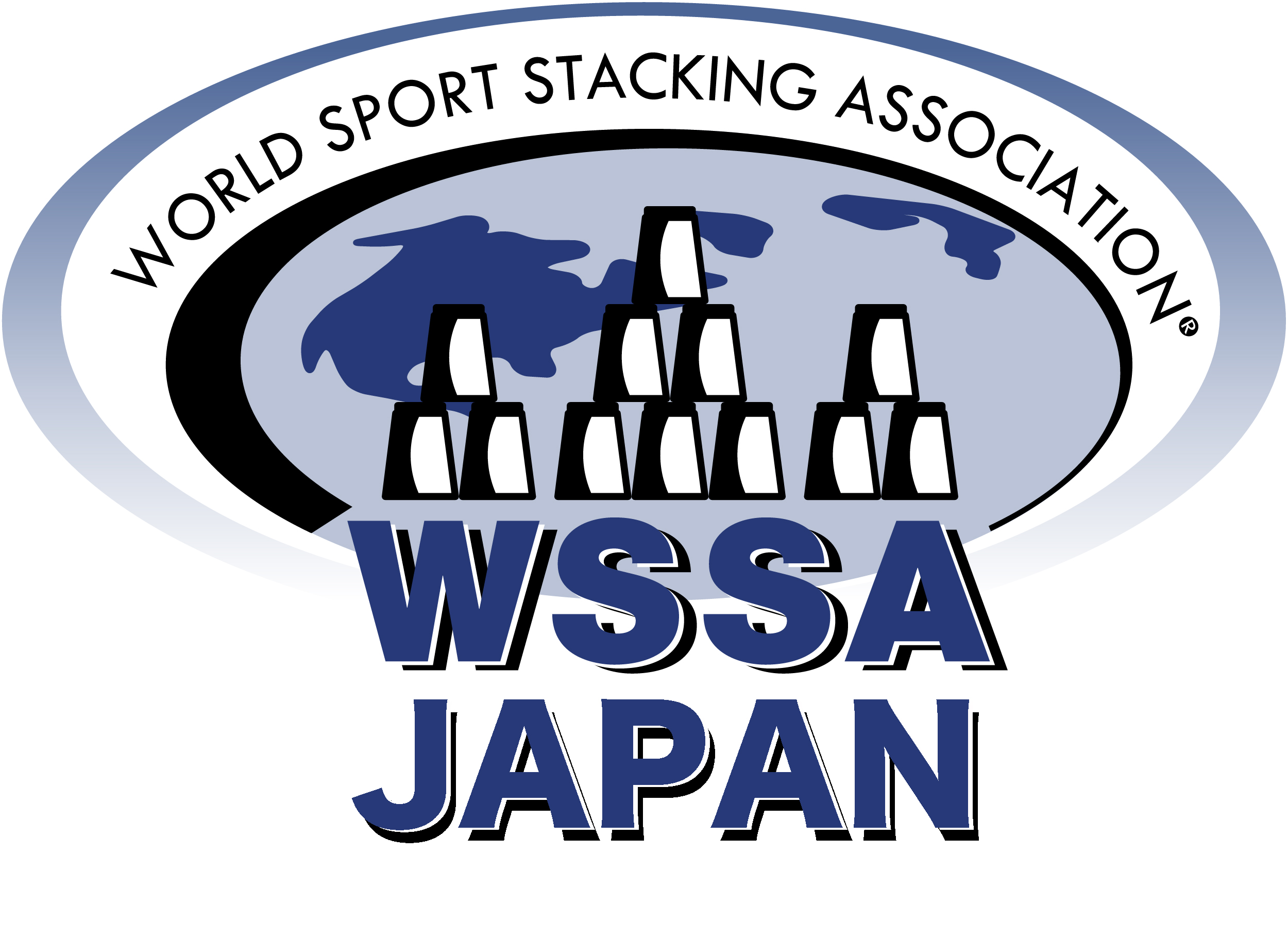